Предложения по улучшению приемной комиссии
Подготовили Беззубов Изюмов Копылов Корчагин РИ-180002
В чём же проблема?
Нет возможности отправить документы в электронном виде.
Сделать удобную таблицу для поступающих.
Что можно изменить и как
Добавить в личном кабинете абитуриента возможность отправки электронных копий своих документов.
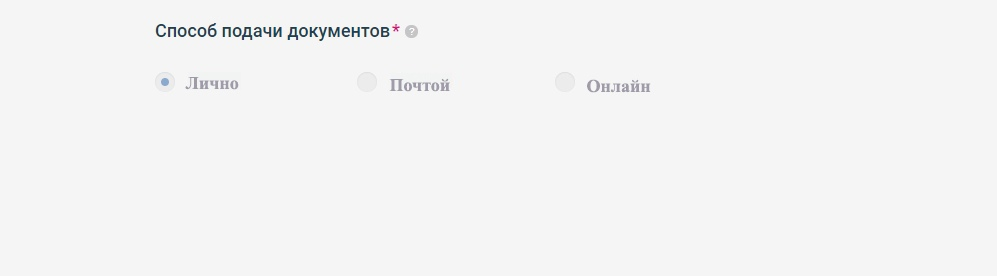 Отображать на каком ты месте и сколько перед тобой людей в списках на поступление. Список обновляется один раз в день.  Добавить эту возможность в личный кабинет абитуриента.
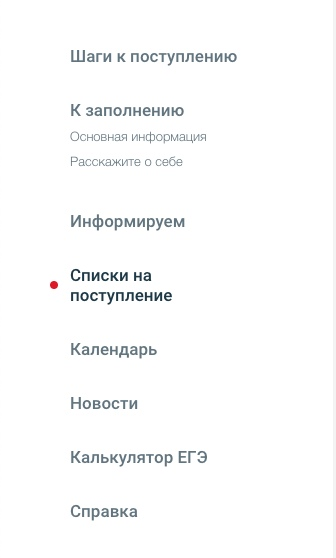 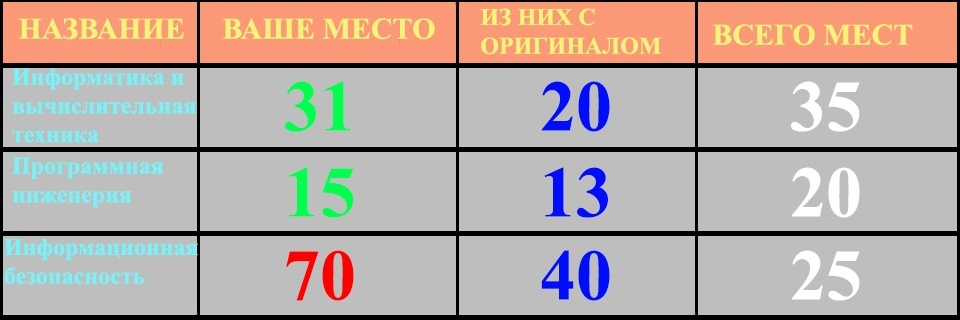 Если ты не проходишь по баллам на свое направление, то система может тебе предложить другие направления с похожей программой. Можно добавить ссылки на направления на сайты институтов для более подробного ознакомления с программой.
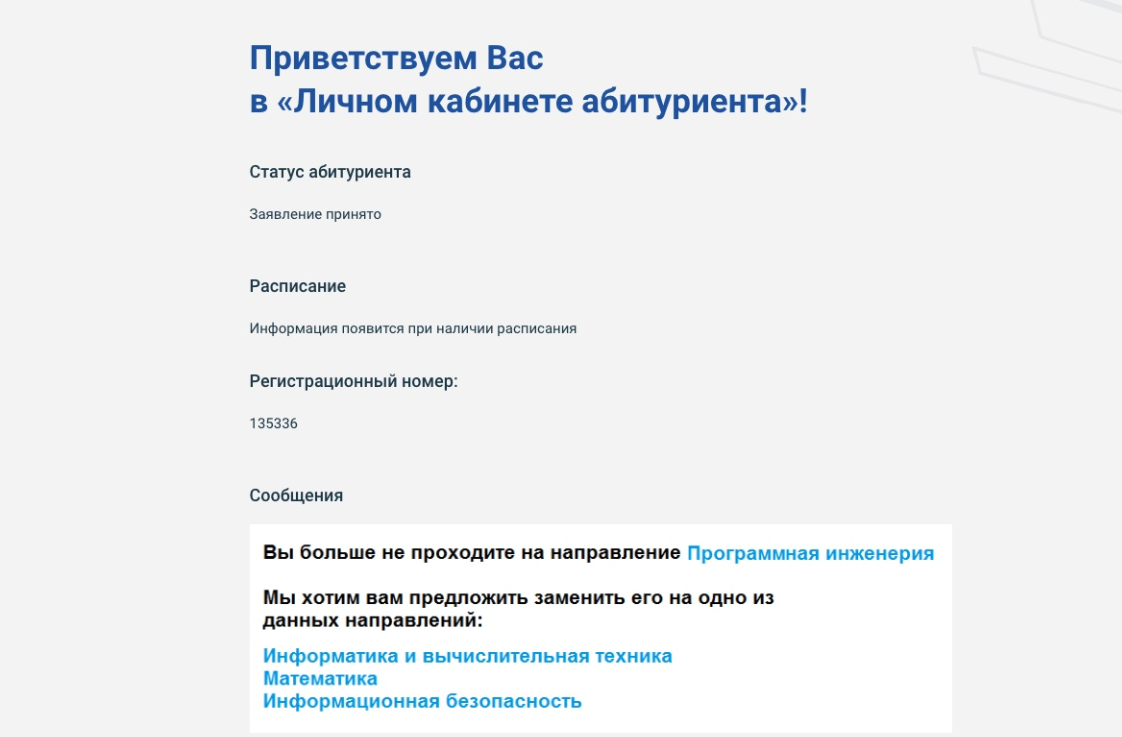 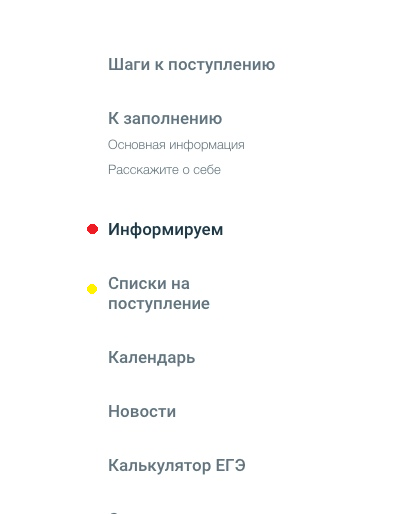 Спасибо за внимание